vysočina
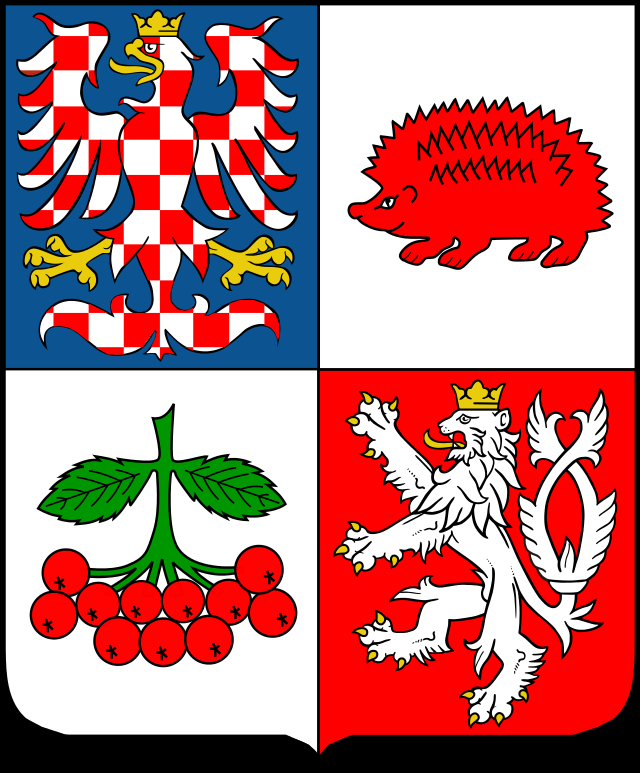 Vypracoval : Lukáš Lebeda
základní informace
Sídlo : Jihlava 
Hejtman : Jiří Běhounek 
Rozloha : 6 795 km2 
Počet obyvatel : 511 937
Zajímavosti o kraji
Nabízejí se zde zejména výborné podmínky pro aktivní odpočinek a sportovní aktivity. Najdeme zde rozsáhlé lesy, louky, pole, malé vesničky, rybníky. Vysočina je samosprávný kraj v České republice ležící na pomezí Čech a Moravy.
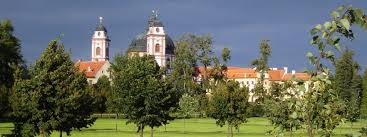 Turistika
Hrad Orlík 
Hrad byl vybudován na konci 14. století. 
Zachovala se z něj mohutná hranolová věž a vstupní brána, které chránily hrad z nejsnáze přístupné severní strany a zbytky obytného paláce, který přiléhal hradbám.
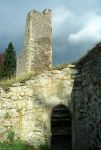 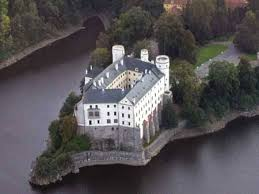 Průmysl
Na Vysočině dominuje automobilové strojírenství(např. Bosch),kde je zaměstnáno nejvíce lidí. Druhým největším podnikem jsou Žďárské strojírny a slévárny “Žďas“. Potom je zde průmysl elektrotechnický(Tesla), potravinářský(Kostelecké uzeniny, Želetava) a dřevospracující.
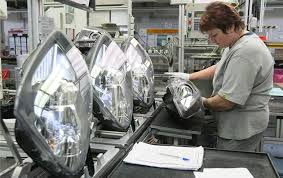 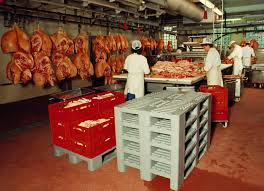 zemědělství
Zemědělsky nejpříznivější oblastí Vysočiny je okres Třebíč s nejvyšším podílem orné půdy. V tomto regionu na jihovýchodě Vysočiny je nejtepleji a převažují tu úrodné hnědozemě.
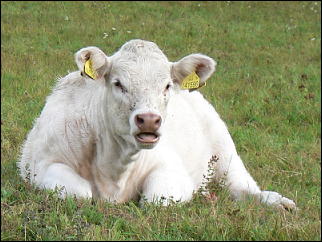 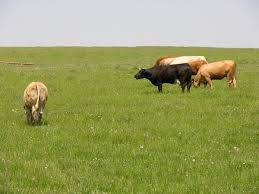 Test
Kolik je tu obyvatel? 
6 795 
B) 548465458 
c) 0 
Jaký je Hejtman? 
a) Bilbo Pytlík 
b) Jiří Běhounek 
c) Marek Sprintér 
Počet obyvatel? 
1 
b) 12 365 
c) 511 937
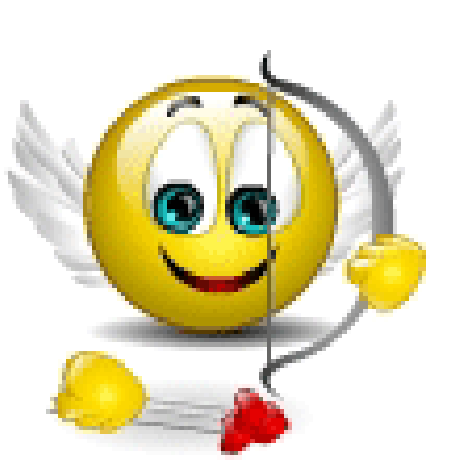 Děkuji za pozornost
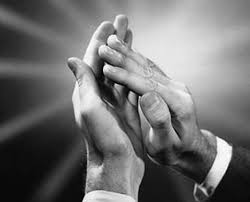 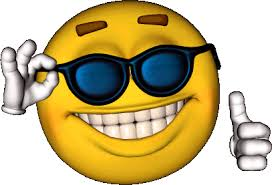 Zdroj: hlava, taťka, internet